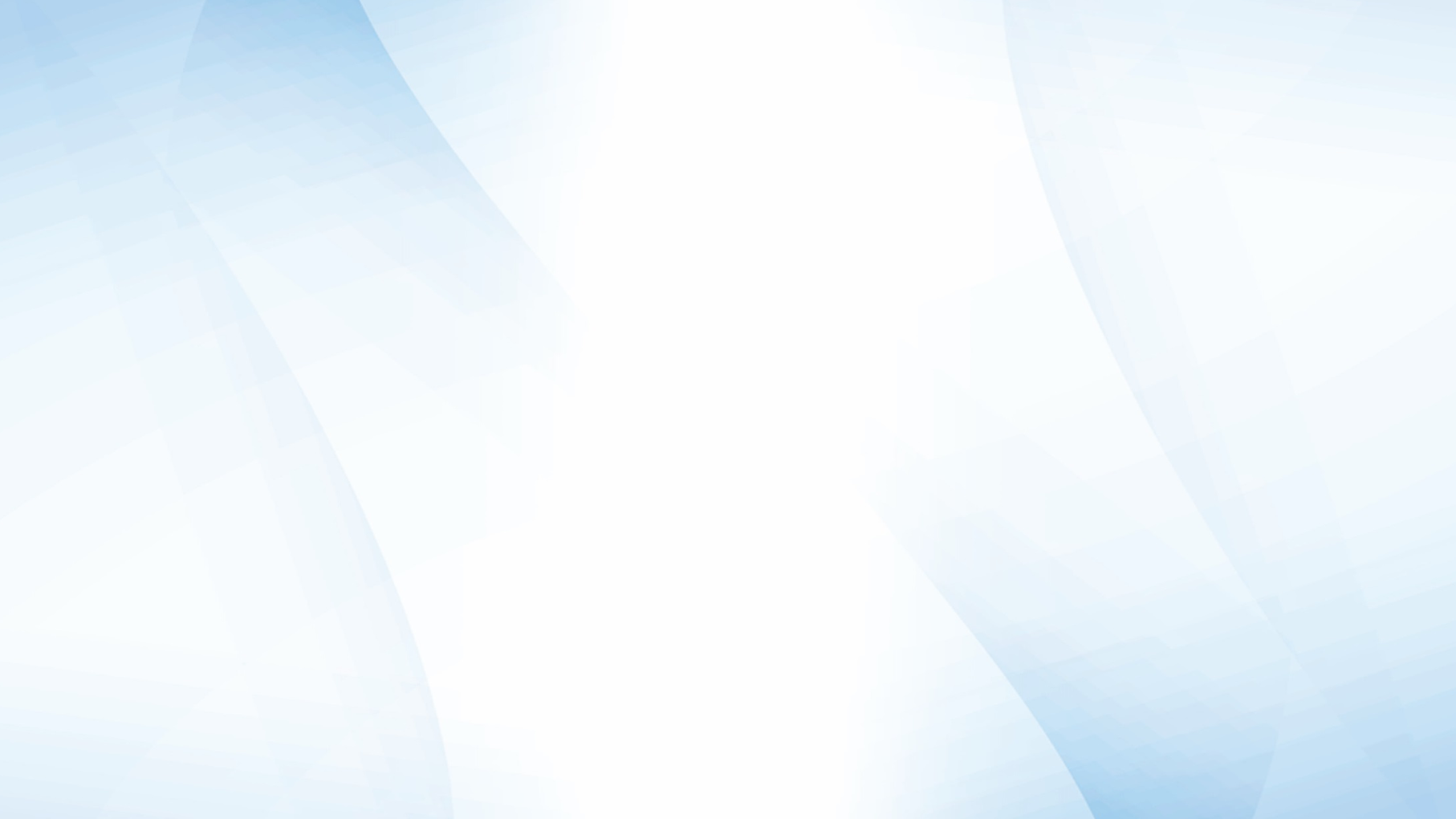 “十四五” 宝鸡制造业
高质量发展的思考
宝鸡市工信局三级调研员    张静一
何为“规划”
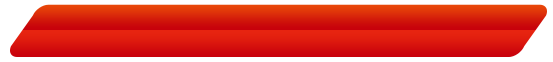 五年规划的由来
"五年计划"，它是计划经济体制的产物,是国家对经济加大干涉力度的产物。社会主义制度出现后,率先实施对经济的全面调控（学苏联），"五年计划"应时而生。
从“十一五”（2006—2010年）起，国家将“五年计划”改为“五年规划”。
        从计划到规划，一字之差，充分反映出我国经济体制、发展理念、政府职能等方面的重大变革。体现了从作为组织整个社会经济活动的运行机制向作为政府促进社会经济持续协调发展的手段转变。体现了更加注重以人为本、促进全面、协调、可持续发展。
规划与计划二者基本相似，不同之处在于：
         规划具有长远性、全局性、战略性、方向性、概括性和鼓动性；
          计划具有微观性，区域性，灵活性和操作性强的特点。
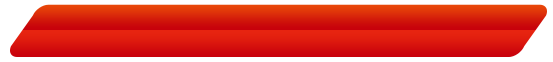 五年规划（计划）的重要地位和独特作用
1
五年规划为党的主张转化为国家意志提供重要途径
2
五年规划是推动国家发展战略连续稳定实施的重要保障
3
五年规划是政府履行职责的重要依据
4
五年规划是引导社会预期的重要手段
五年规划的制定和实施，有利于坚持和加强党的全面领导，发挥党总揽全局、协调各方的领导核心作用，实现全社会思想上的统一、行动上的一致，保证国家战略实施的稳定性和连续性；有利于发挥社会主义制度集中力量办大事的优势，推进重大中长期战略实施，部署和推进跨年度甚至跨五年的重大项目建设；有利于有步骤地补齐经济社会发展的短板，加强薄弱环节，解决不平衡不充分的发展问题；有利于持续增加城乡居民收入，有效消除贫困，更好地保障和改善民生；有利于正确引导社会舆论和市场预期，动员全党和全社会为中长期规划目标的实现而奋斗。
宝鸡市“十四五”建设区域先进制造业中心规划
一、发展现状与形势
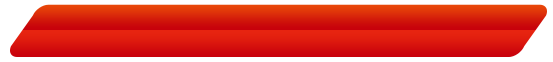 （一）“十三五”取得的成绩
（一）十三五”取得的成绩
1
制造业保持适度增长
2
产业转型升级取得成效
3
创新能力明显提高
4
产业园区集聚效应显现
5
工业重点项目建设顺利推进
6
民营经济取得长足发展
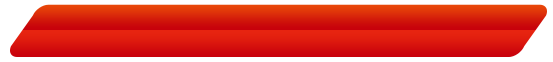 （二）存在问题
（3）要素聚集较差，引导扶持不足
      受地域位置等客观因素的影响，宝鸡在人才、资本、技术等方面缺乏资源聚集优势。在产业发展扶持资金的设立、企业的普惠性优惠以及支持等方面与工业强市的地位相比，明显不足。市上产业支持政策的一致性、持续性和前瞻性不强，产业发展的战略谋划不足。
（2）产业层次较低，产业配套不足
       高新技术、高附加值的“专、精、特、新”产品少，高端产品市场占有率不高。工业领域中传统产业占比较大，产业链延伸的宽度和长度不足，产业链水平有待提升。龙头企业对本地配套企业的带动力不强，配套企业规模小、技术水平不高。
（1）产业规模较小，创新发展不足
       未形成千亿以上规模的产业集群。企业存在重生产、轻创新的经营策略，企业技术创新投入不足。
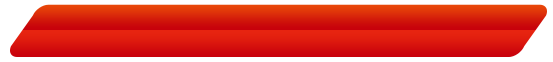 （三）面临挑战
1
国内外竞争加剧，制造业高质量发展任务艰巨
2
宏观经济发展趋缓，制造业高质量发展挑战加剧
3
资源要素与环境约束趋紧，制造业高质量发展进程受到制约
4
科技创新迭代加速，制造业转型升级迫在眉睫
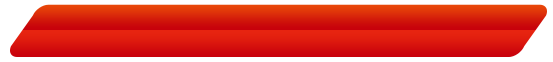 （四）发展机遇
1
双循环新发展格局及丝绸之路经济带发展战略历史机遇难得
2
持续推动供给侧改革将加速制造业高端化发展
3
数字科技革命和产业变革将为制造业发展注入新动能
4
西部大开发和关中平原城市群建设进一步提升区域合作层次
二、发展思路与目标
（一）总体思路
坚持“创新驱动、链式推进、集群发展、龙头带动、园区承载”的总体思路，推动制造业实现量的合理增长和质的稳步提升。
（二）基本原则
坚持市场导向与政府服务引导相协调的发展原则。
坚持企业自主创新与开放合作并重的创新发展原则。
坚持龙头带动与集群化推进并重的协同发展原则。
坚持区域特色与产品特优并行的特色发展原则。
（三）发展目标
产业结构优化。
制造实力增强。
创新能力提升。
智能水平提高。
三、发展方向与重点领域
（一）发展方向
建设先进制造业创新发展新高地
1
2
建设先进制造业融合发展新高地
3
建设先进制造业绿色发展新高地
4
建设先进制造业开放发展新高地
5
建设先进制造业产业链发展新高地
（二）重点领域
坚持实业立市、工业强市、质量兴市，充分发挥制造业基础优势。“十四五”时期，聚焦四大优势产业集群和五大新兴产业建设，构建先进制造产业体系，做实支柱制造产业，做强特色装备产业，做优传统制造产业，培育发展新兴产业，聚力打造先进制造业九大产业基地。
1.做实支柱、做强特色，聚焦四大优势产业集群
建设先进结构材料产业集群
建设汽车及零部件产业集群
建设优势装备产业集群
建设特色食品工业产业集群
2.做大新兴、做优传统，实现产业转型升级发展
培育发展五大新兴产业
航空航天产业、新能源产业、机器人及关键零部件产业、电子信息产业、生物医药与健康设备产业。
做优巩固四大传统产业
纺织服装产业、能源化工产业、建筑材料产业、
农机装备产业。
四、发展路径与工程
（一）实施创新驱动工程，促进产业可持续发展
1
跨区域整合创新资源，突破产业基础和核心技术
2
完善产业技术创新体系，加速创新成果产业化
3
引导企业创新制度建设，建立创新驱动的内生机制
（二）实施融合发展工程，加速产业转型升级
1
深化产业融合，推动制造业数字化发展
2
完善工业互联网支撑体系，发展工业云服务系统
3
深入推进军民融合，释放宝鸡军工制造潜能
（三）实施产业链锻造工程，提升产业发展效能
1
加快企业规模化改造和龙头企业建设
2
推进制造业产品质量提升和品牌建设
3
加大改革力度，释放要素活力
4
实施制造业走出去战略
5
提高招商引资水平
（四）实施园区承载工程，做优产业发展生态
1
加快开发区引领示范发展
2
推进县域工业园区高质量发展
3
提高园区承载能力和服务水平
（五）实施绿色制造工程，发展产业循环经济
1
提升工业能效水平
2
加强安全生产和工业污染防治
3
大力发展循环经济
（一）加强组织领导
五、发展措施与保障
（二）强化要素保障
（三）加强政策支持
（四）支持人才队伍建设
（五）营造发展氛围
“十四五”宝鸡工业怎么做？
围绕一个目标、聚焦四大千亿，采取三条路径，实施九项措施，实现高质量发展
重要的观点认识和名词概念
1、宝鸡工业强市“1459”战略
“1”围绕建设区域先进制造中心这一总体目标；
“4”做大做强先进结构材料、汽车及零部件、优势装备制造、食品工业四大优势产业集群；
“5”培育发展航空航天、新能源、电子信息、机器人、生物医药与健康设备五大新兴产业；
“9”聚力打造一个世界钛及钛合金产业基地，以及全国汽车及零部件、轨道交通、石油装备、机床工具、凤香型白酒、机器人及关键零部件、羊乳七个全国产业基地，一个传感器西部产业基地。
2、新发展理念
创新、协调、绿色、开放、共享
3、供给侧结构性改革
供给侧结构性改革旨在调整经济结构，使要素实现最优配置，提升经济增长的质量和数量。
需求侧三驾马车
供给侧四大要素
劳动力
投资
需求侧刺激
供给侧改革
土  地
消费
资  本
出口
创  新
经济增速
经济潜在增速
供给侧结构性改革，就是用增量改革促存量调整，在增加投资过程中优化投资结构、产业结构，开源疏流，在经济可持续高速增长的基础上，实现经济可持续发展与人民生活水平不断提高；就是优化产权结构，国进民进、政府宏观调控与民间活力相互促进；就是优化投融资结构，促进资源整合，实现资源优化配置与优化再生；就是优化产业结构、提高产业质量，优化产品结构、提升产品质量；就是优化分配结构，实现公平分配，使消费成为生产力；就是优化流通结构，节省交易成本，提高有效经济总量；就是优化消费结构，实现消费品不断升级，不断提高人民生活品质，实现创新—协调—绿色—开放—共享的发展。
4、三去一降一补
“三去一降一补”是习近平总书记主要针对产能过剩、楼市库存大、债务高企这三个方面，根据供给侧结构性改革提出的重要任务。
     “三去”即：去产能、去库存、去杠杆
     “一降”即：降成本
     “一补”即：补短板
5、服务型制造
服务型制造是基于制造的服务和面向服务的制造，是基于生产的产品经济和基于消费的服务经济的融合。是制造与服务相融合的新产业形态，是一种新的制造模式。
      服务型制造的含义：为了实现制造价值链中各利益相关者的价值增值，通过产品和服务的融合、客户全程参与、企业相互提供生产性服务和服务性生产，实现分散化制造资源的整合和各自核心竞争力的高度协同，达到高效创新的一种制造模式。
6、数字经济
数字经济，作为经济学概念的数字经济是人类通过大数据（数字化的知识与信息）的识别—选择—过滤—存储—使用，引导、实现资源的快速优化配置与再生、实现经济高质量发展的经济形态。
        数字经济，作为一个内涵比较宽泛的概念，凡是直接或间接利用数据来引导资源发挥作用， 推动生产力发展的经济形态都可以纳入其范畴。在技术层面， 包括大数据、云计算、物联网、区块链、人工智能、5G通信等新兴技术。在应用层面，“新零售”、“新制造”等都是其典型代表。
数字产业化（数字产业）
指以信息为加工对象，以数字技术为加工手段，以意识（广义的意识概念）产品为成果，以介入全社会各领域为市场，对本身无明显利润但是可以提升其他产业利润的公共产业。
产业数字化
产业数字化，根据《中国产业数字化报告2020》报告中指出，是指在新一代数字科技支撑与引领下，以数据为关键要素，以价值释放为核心，以数据赋能为主线，对产业链上下游全要素数字化升级、转型和再造的过程。
从产业数字化的内涵来看：
一是以数字科技为变革生产工具；
二是以数据资源为关键生产要素；
三是以数字内容重构产品结构；
四是以信息网络为市场配置纽带；
五是以服务平台为产业生态载体；
六是以数字善治为发展机制条件。
7、国家产业结构调整指导目录
国家产业结构调整指导目录是由国家发改委制定的指导国家产业发展方向的政策性文件，一般每两年修订一次。对不同类型的产业，国家在信贷支持、资本市场融资、财政支持、土地供应以及用电价格等方面规定了不同的政策。
指导目录由鼓励、限制和淘汰三类目录组成。
③对于淘汰类的项目，各金融机构应停止各种形式的授信支持，并采取措施收回已发放的贷款，各地区、各部门和有关企业要采取有力措施按规定期限淘汰，在淘汰期限内，国家价格主管部门可提高供电价格。
①鼓励类主要鼓励在国内具备研究开发产业化的技术基础，有利于形成新的经济增长点，同时具有较大的市场需求的产业，对于鼓励类的投资项目，各类金融机构应按照信贷原则提供信贷支持；
②属于限制类的新建项目，投资管理部门不予审批、核准或备案，各金融机构不得发放贷款，土地管理、城市规划等部门不得办理有关手续；
工业规模持续增长。2020年末，宝鸡市规上工业企业823户，较2015年增加233户；实现工业总产值3434.9亿元，较2015年增长18.14%
制造行业增长势头良好。2020年全市制造业完成总产值3021亿元，较2015年长41%。制造业技术改造投资580亿元，年均增速达到20%以上。
工业结构持续优化。先进制造业增加值总量占规上制造业的比重达到51.3%；对制造业增长贡献率为64.2%。
五大产业支柱作用凸显。着力打造汽车及零部件、钛及钛合金、能源化工、高端装备制造、烟酒食品等五大支柱产业。“十三五期间”五大支柱产业产值由1490亿元增长到2710亿元。
新兴产业方兴未艾。2020年全市战略新兴产业实现产值约410亿元。
科技创新发挥引领作用。
技术创新成果显著。
工业转型示范园区成绩斐然。
重点建设县域工业集中区成效显著。
项目投资持续扩大。
项目建设步伐加快。
经济总量持续提升。“十三五”期间全市非公经济增加值净增296.76亿元， 2020年达到1141.59亿元，占全市经济总量的比重为50.1%。
民企竞争力不断增强。
到2025年，规模以上工业增加值增速达到7%，规模以上工业中战略性新兴产业总产值比重达到20%，全市规模以上工业企业达到1200户，工业产值50亿元以上企业突破30户，过百亿企业突破15户。
到2025年，制造业增加值年均增速达8%左右，全员劳动生产率增长5%，争创国家级制造业单项冠军企业5户，国家级和省级“专精特新”企业90户，“小巨人”企业10户以上。
到2025年，建成国家级创新中心和企业技术中心12个，省级90个以上，市级企业技术中心250个以上，高新技术企业数量达到300户以上，科技型中小企业350户以上，规上制造业研发投入占主营业务收入比重达到2%。
到2025年，建设一批智能制造特色工厂和20户绿色工厂，实施一批智能制造试点示范项目，加快智能制造标准在宝鸡的推广示范。